ESCUELA NORMAL DE EDUCACIÓN PREESCOLAR
Optativa: Taller de producción de textos académicos
Profa. Rosa Velia del Río Tijerina
Ingrid Gissel González Maldonado
3°A   N.L. 12



Competencias del curso: 
Utiliza la comprensión lectora para ampliar sus conocimientos y como insumo para la producción de textos académicos. 
Diferencia las características particulares de los géneros discursivos que se utilizan en el ámbito de la actividad académica para orientar la elaboración de sus producciones escritas
Aplica sistemáticamente las etapas del proceso de escritura de textos académicos, así como las estrategias discursivas y las herramientas metodológicas de cada tipo de documento. 
Elabora escritos con apego a los géneros y recomendaciones técnicas para difundirlos en las comunidades académicas


Competencias profesionales:
Utiliza recursos de la investigación educativa para enriquecer la práctica docente, expresando su interés por la ciencia y la propia investigación

Diseña planeaciones didácticas aplicando sus conocimientos pedagógicos y disciplinares para responder a las necesidades del contexto en el marco del plan y programas de estudio en la educación básica
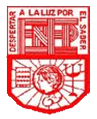 Introducción
Un texto académico es un tipo de documento que se produce en el marco institucional del quehacer científico y académico. Su propósito fundamental es difundir ante colegas y la sociedad los conocimientos generados a partir de un trabajo de análisis, reflexión e investigación. Según Padrón (1996)
se enmarca en un campo que lo trasciende y que le impone el manejo de un lenguaje accesible y común, asegurando así su transmisión y revisión.
El presente trabajo es una exposición de un documento académico y es con el fin de analizar las características que contiene, el propósito de realizarlo y las partes que lo conforman. 
El documento que elegí fue un ensayo realizado en quinto semestre en el curso de Evaluación para el aprendizaje, con el fin de analizar la importancia y los procesos de evaluación relacionándolo con mis experiencias. En este trabajo se observan cada las partes que componen un ensayo.
Desarrollo
Partes del ensayo:
Introducción
Desarrollo
Cierre
https://drive.google.com/file/d/1IgJO5f9q0pNb77G-i7HA5YBBBjK7vkyU/view?usp=sharing
Conclusión
Un ensayo puede ser la prueba o experiencia que se hace de una actividad o tarea para perfeccionar su ejecución. en el cual un autor desarrolla sus ideas en torno a un tema determinado
 
En este sentido, el ensayo se caracteriza por ser más bien una propuesta de reflexión, análisis y valoración que se estructura de manera clásica con una introducción, un desarrollo y una conclusión.

Elaborar este documento me ayudó a indagar sobre un tema en específico siguiendo la estructura del documento.
Existen muchas formas de redactar por escrito y en este caso el adecuado para el tema fue un ensayo en el cual se analizaron conceptos, ejemplos y mi punto de vista personal.
Bibliografía

Documentos que me permitieron saber que es un ensayo? Cuáles son sus partes?

https://www.significados.com/ensayo/

https://es.slideshare.net/liliatorresfernandez/documentos-acadmicos-5093054

 Profra. Lilia G. Torres Fernández Abril, 2009.

http://www.slideshare.net/guest7dba67/tipologa-de-los-documentos-acadmicos Dr. Ing. Carlos E. Godoy. Taller de Lectura, Expresión Oral y Escrita I
Análisis

Realicé un ensayo en el cual seguí la estructura o los pasos que debe de tener, lo realicé con el fin de analizar las diferentes formas de evaluación y herramientas de evaluación contrastándola con las experiencias que he tenido como estudiante a lo largo de mi vida escolar.
Lo realicé porque era una evidencia del curso de Evaluación para el aprendizaje y fue dirigido hacia el maestro u otras personas autoridades, docentes o compañeras que pudieran tener acceso al documento.
Relacionando lo que realicé con las competencias profesionales de la licenciatura, en este curso y al redactar el ensayo se favorecen las siguientes competencias:

Emplea la evaluación para intervenir en los diferentes ámbitos y momentos de la tarea educativa

Aplica sus habilidades comunicativas en diversos contextos.